TOUT PUBLIC
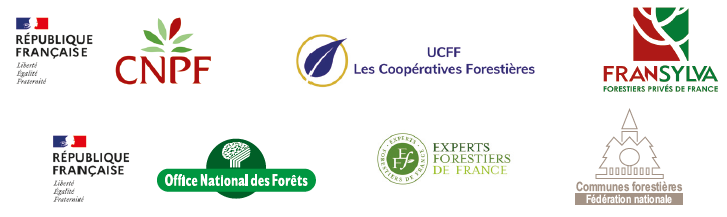 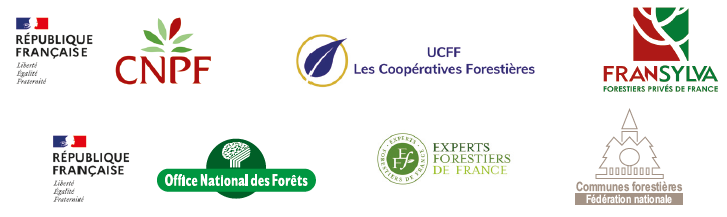 Plateforme Nationale Forêt-Gibier
Tutoriel d’utilisation (accès tout public)
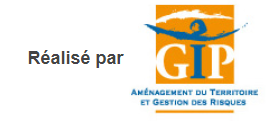 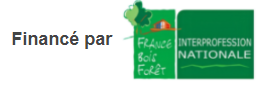 1
© GIP ATGeRi Juillet 2024
TOUT PUBLIC
SOMMAIRE
Accès à la cartographie
Couches analytiques disponibles
Outils de recherche
Bonnes pratiques pour l’impression
Accès aux synthèses	
Aide et ressources
2
© GIP ATGeRi Juillet 2024
TOUT PUBLIC
1 - ACCES A LA CARTOGRAPHIE
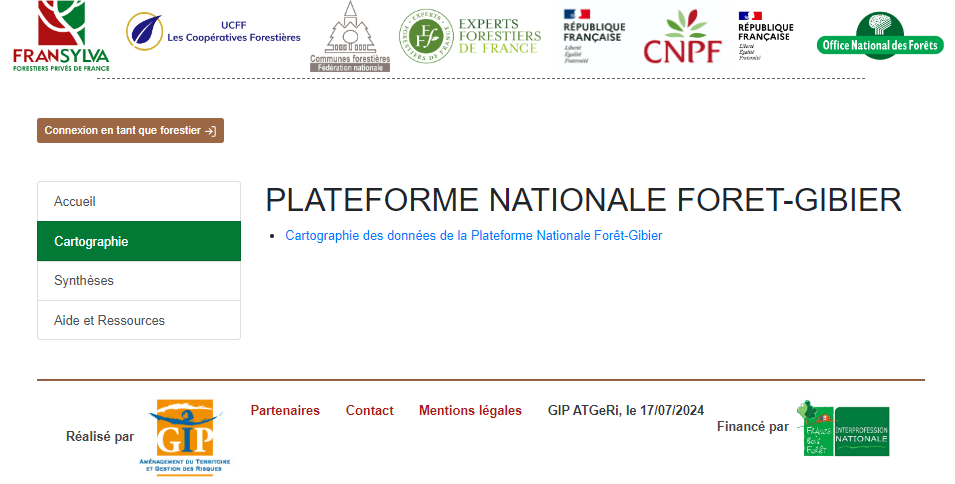 3
© GIP ATGeRi Juillet 2024
TOUT PUBLIC
1 - ACCES A LA CARTOGRAPHIE
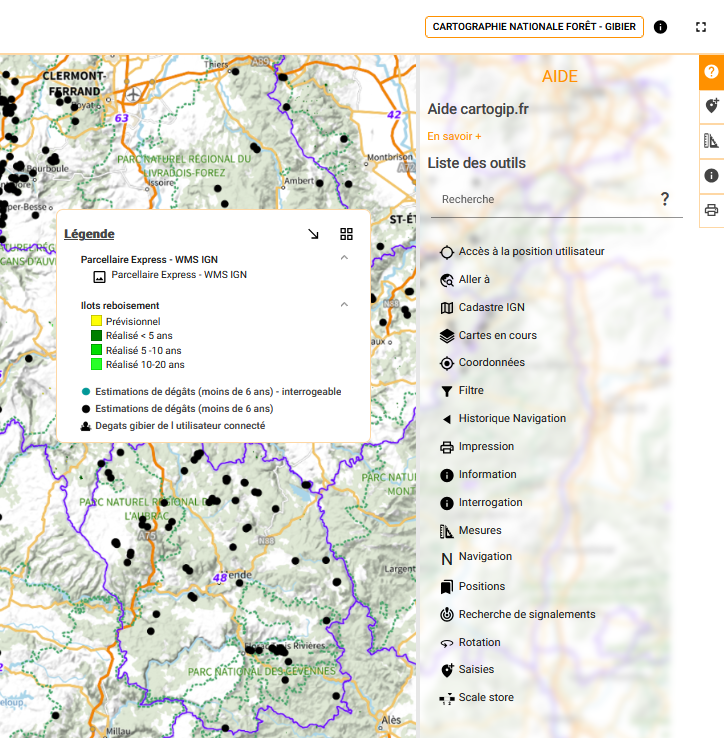 Rubrique « Aide cartogip »
 
Explications sur une grande partie des outils de la visionneuse
Masquer la légende
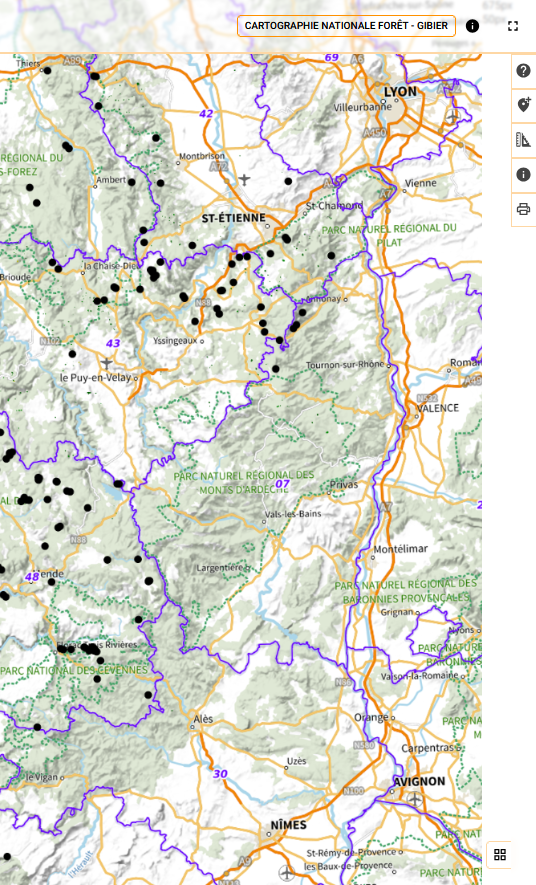 Déplacer la légende sur la carte
Réouvrir la légende
4
© GIP ATGeRi Juillet 2024
TOUT PUBLIC
1 - ACCES A LA CARTOGRAPHIE
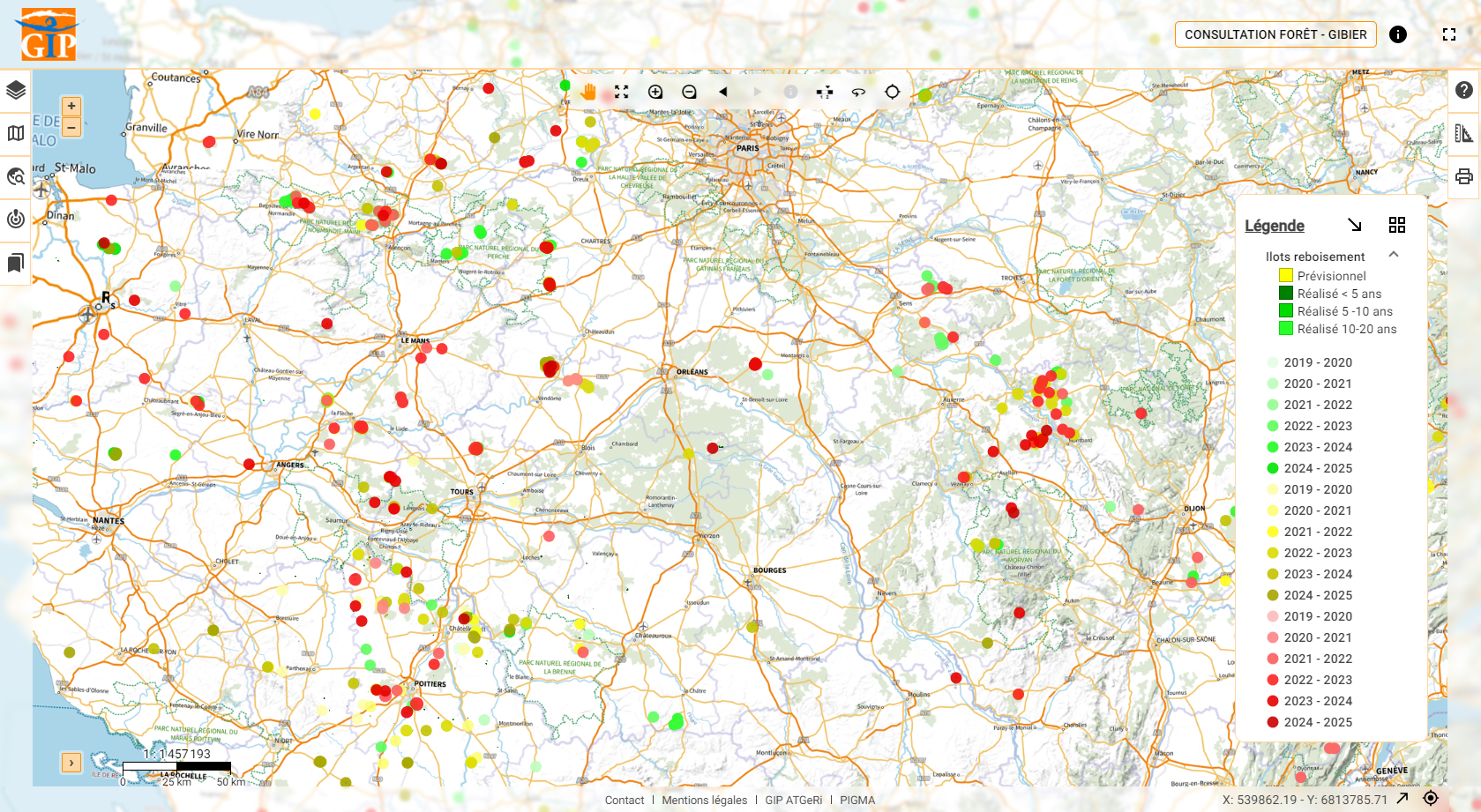 Possibilité de zoomer et de dézoomer sur la carte
Cliquez sur « Impression » pour imprimer une carte de l’endroit de votre choix
5
© GIP ATGeRi Juillet 2024
TOUT PUBLIC
2 – COUCHES ANALYTIQUES DISPONIBLES
Affichage des couches disponibles

Possibilité de sélectionner les dégâts signalés dans différentes saisons de chasse par niveau d’impact (faible incidence, avenir incertain ou avenir compromis).
Possibilité de sélectionner les signalements ayant une origine de dégâts particulière.
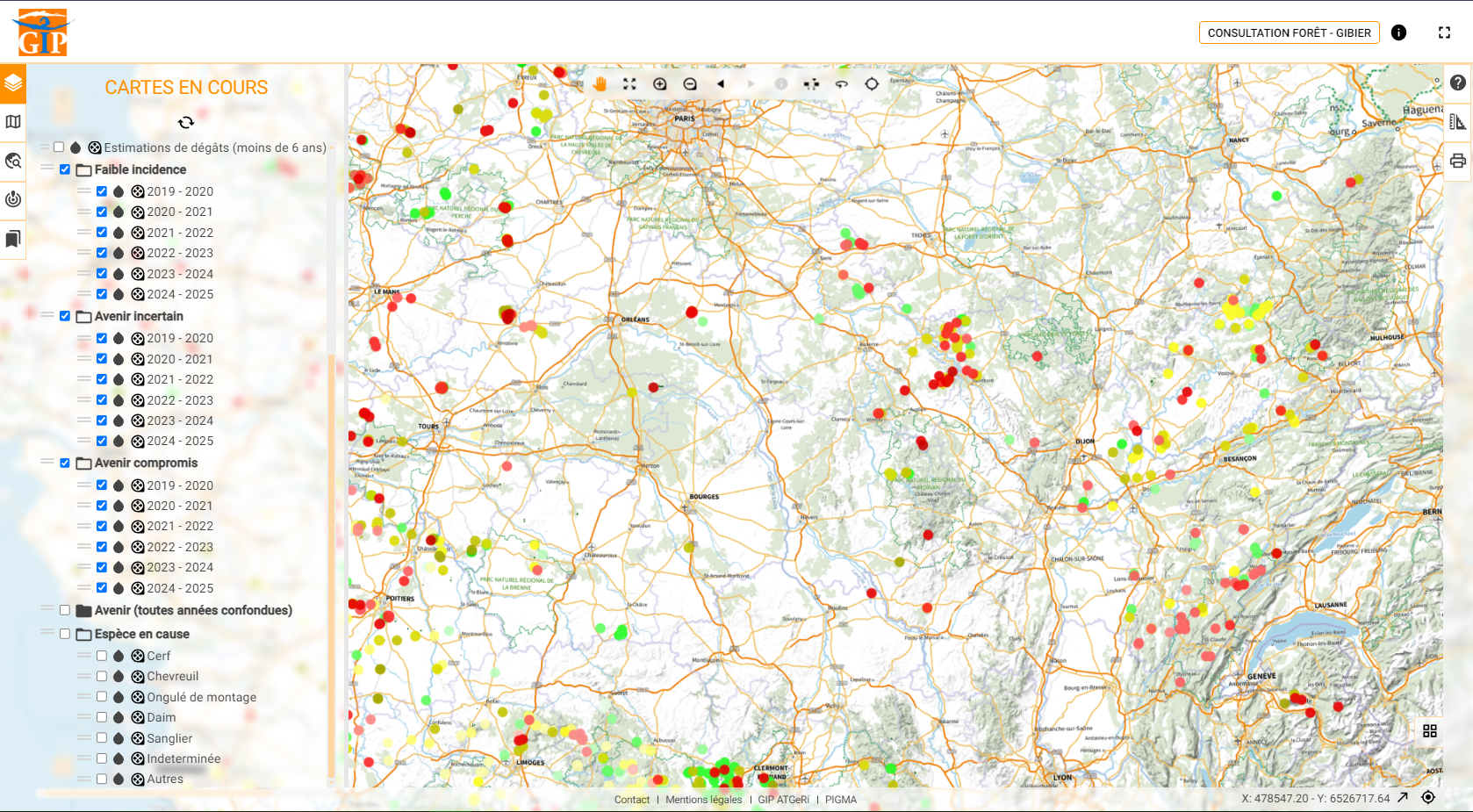 6
© GIP ATGeRi Juillet 2024
TOUT PUBLIC
2 – COUCHES ANALYTIQUES DISPONIBLES
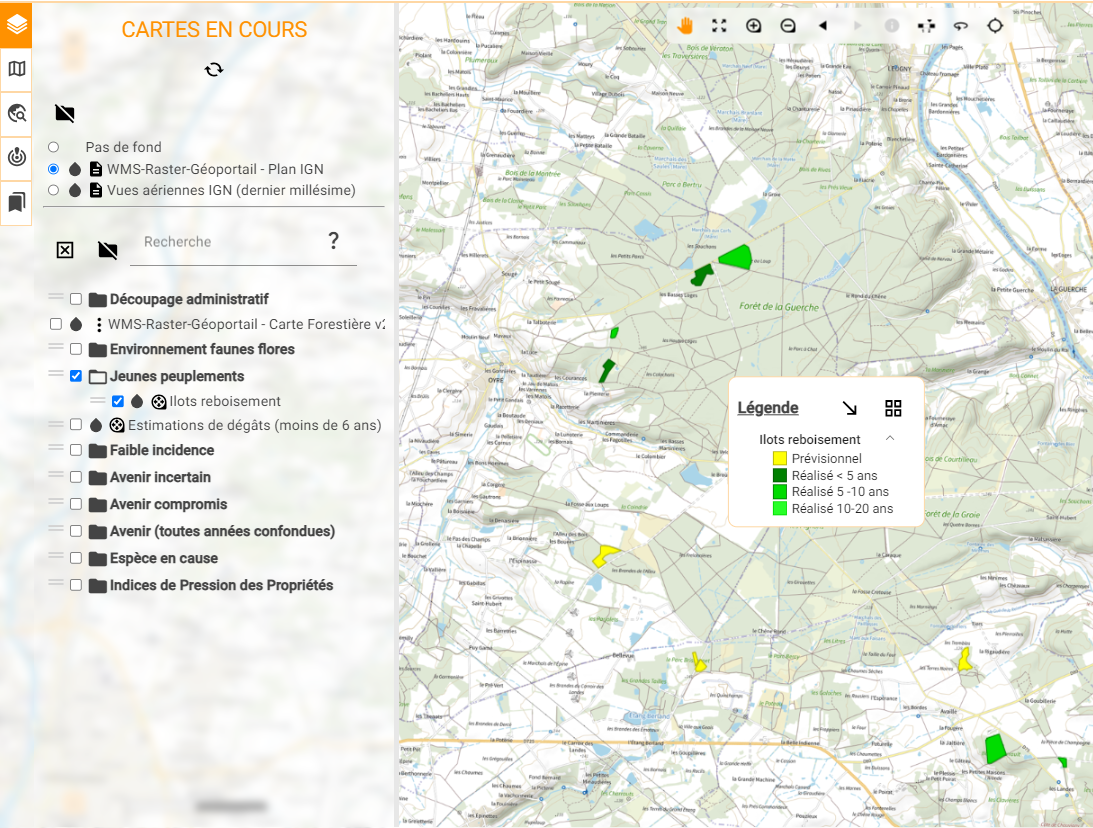 Couche d’îlots de jeunes peuplements (moins de 20 ans).

Les polygones en jaunes correspondent à des travaux prévisionnels, qui seront passés en « réalisé » ou supprimés selon la réalisation desdits travaux. Plus le polygone est foncé, plus l’îlot est récent.
7
© GIP ATGeRi Juillet 2024
TOUT PUBLIC
2 – COUCHES ANALYTIQUES DISPONIBLES
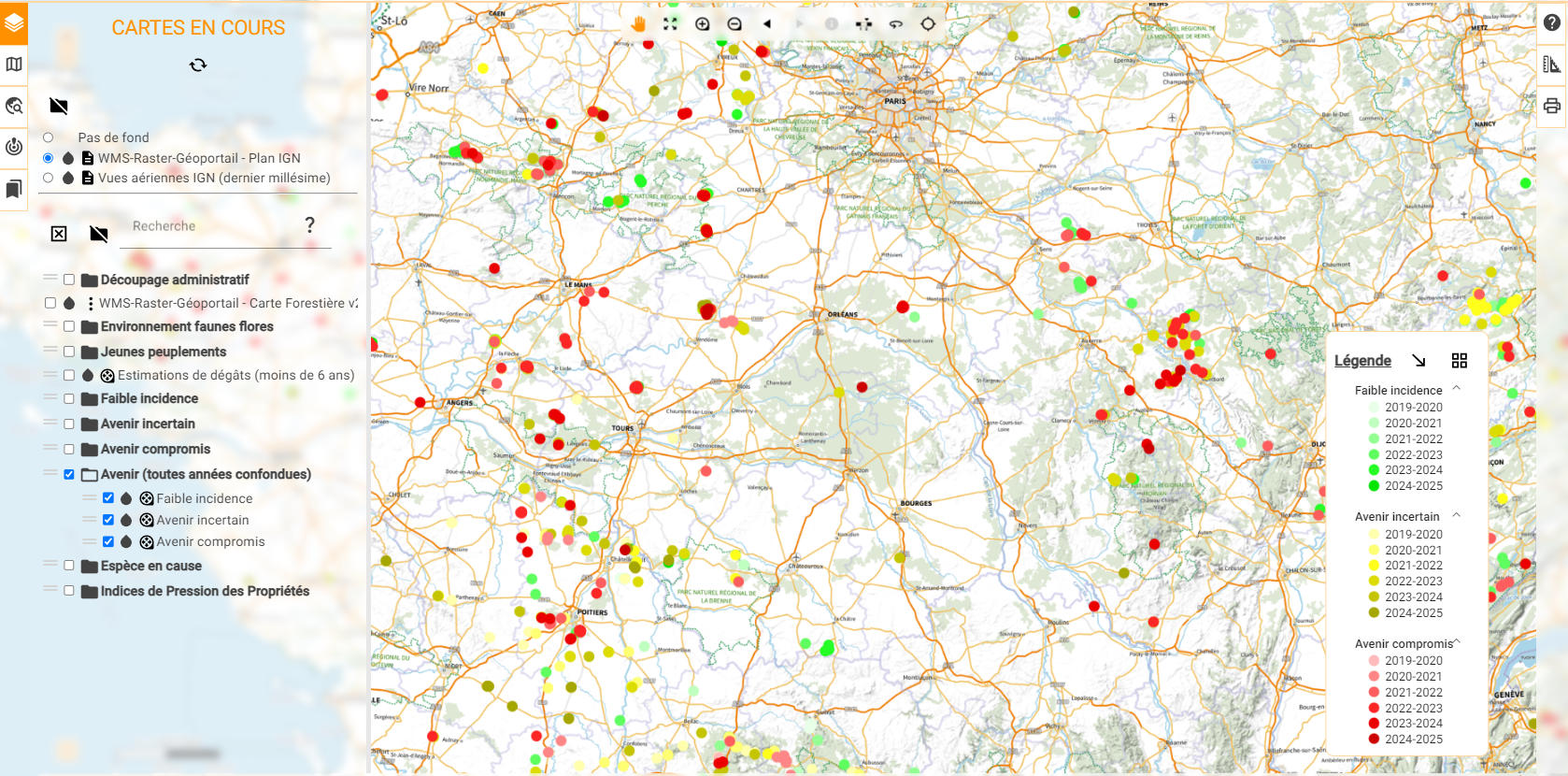 Choisissez votre fond de carte :- le plan de l’IGN
- Vues aériennes de l’IGN
8
8
Rechercher une couche parmi celles disponibles
Cochez ces couches pour ajouter des informations
© GIP ATGeRi Juillet 2024
TOUT PUBLIC
2 – COUCHES ANALYTIQUES DISPONIBLES
Carte Forestière V2 :
Légende de la carte forestière V2 (source : Géoportail) :
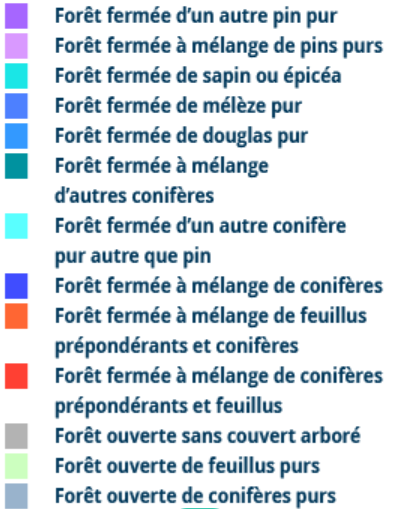 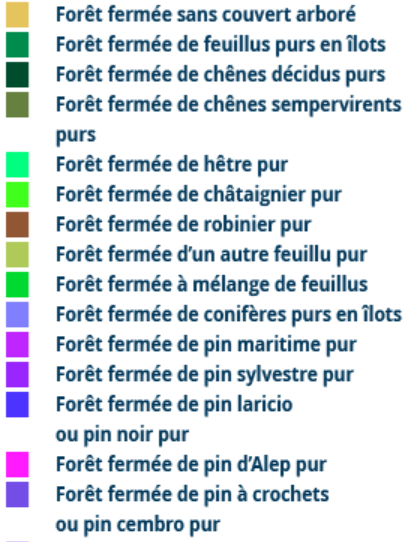 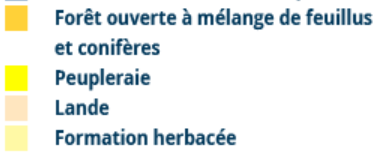 9
© GIP ATGeRi Juillet 2024
TOUT PUBLIC
3 – OUTILS DE RECHERCHE
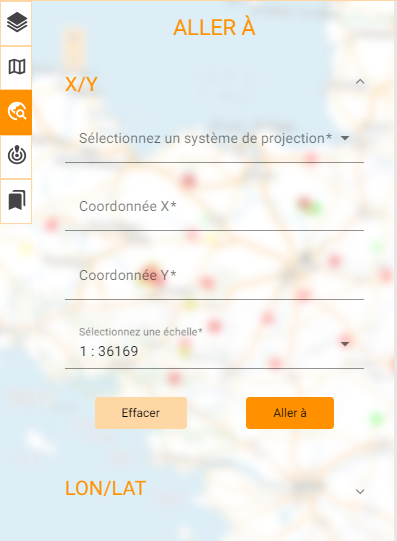 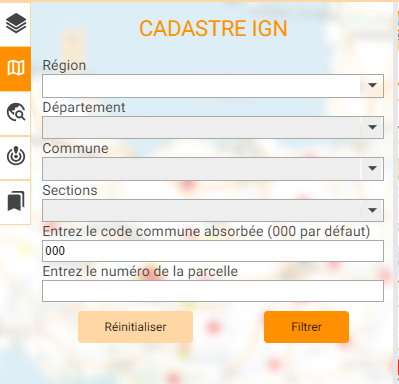 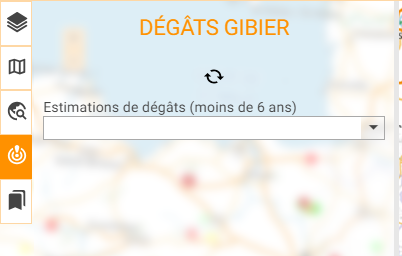 Possibilité de rechercher un endroit précis grâce aux coordonnées géographiques ou à la section cadastrale
Il est également possible de retrouver un signalement via son numéro dans l’onglet « Dégâts gibier »
10
© GIP ATGeRi Juillet 2024
TOUT PUBLIC
4 – BONNES PRATIQUES POUR L’IMPRESSION
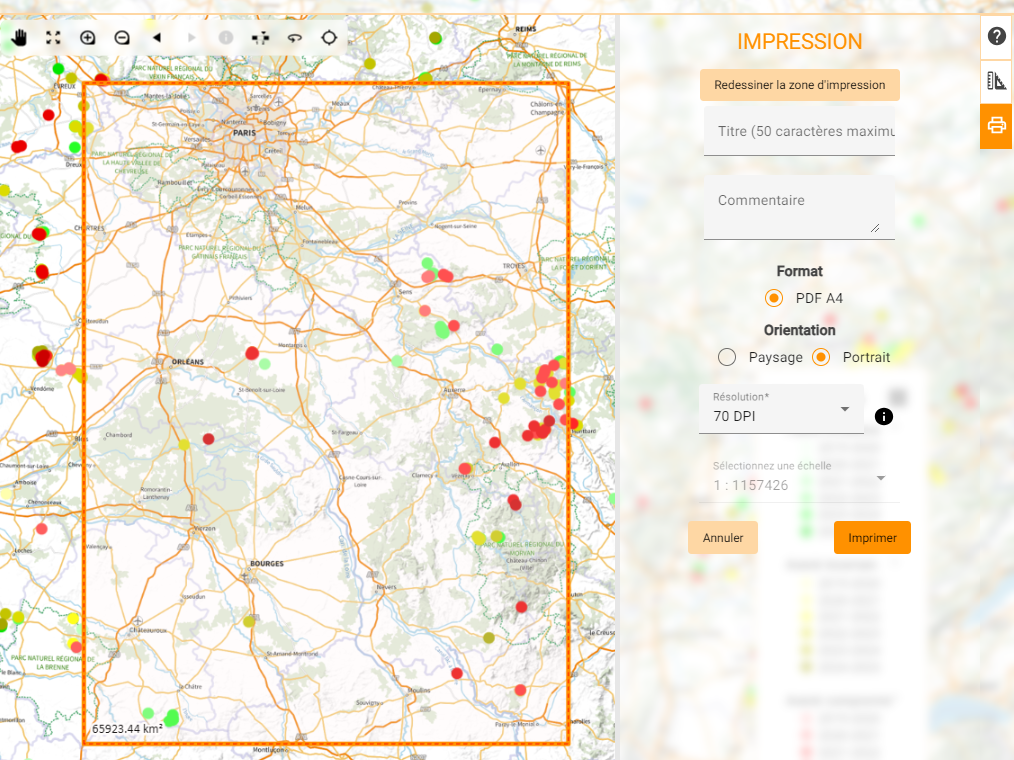 Pour imprimer une carte sous format PDF :

Cliquez sur « impression » pour imprimer une carte de l’endroit de votre choix.

Saisir un titre, éventuellement des commentaires.

Vous pouvez choisir au choix l’orientation paysage ou portrait, matérialisée par un cadre orange sur la carte, que vous pouvez déplacer à la souris en cliquant sur sa bordure (des tirets rouges apparaissent).
11
11
© GIP ATGeRi Juillet 2024
TOUT PUBLIC
4 – BONNES PRATIQUES POUR L’IMPRESSION
Quelques informations concernant l’impression :

Les vues aériennes ne s’affichent pas lors de l’impression
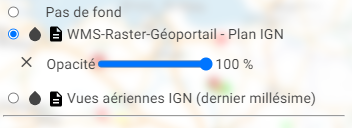 Cliquez sur « Changer l’opacité » pour régler l’opacité de la couche sélectionnée.
12
© GIP ATGeRi Juillet 2024
TOUT PUBLIC
5 – ACCES AUX SYNTHESES
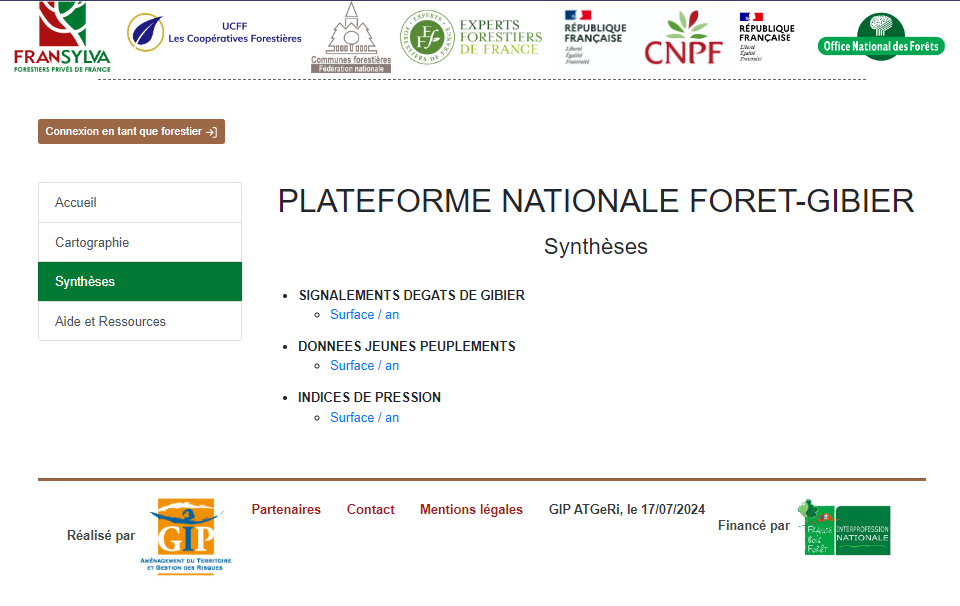 13
© GIP ATGeRi Juillet 2024
TOUT PUBLIC
5 – ACCES AUX SYNTHESES
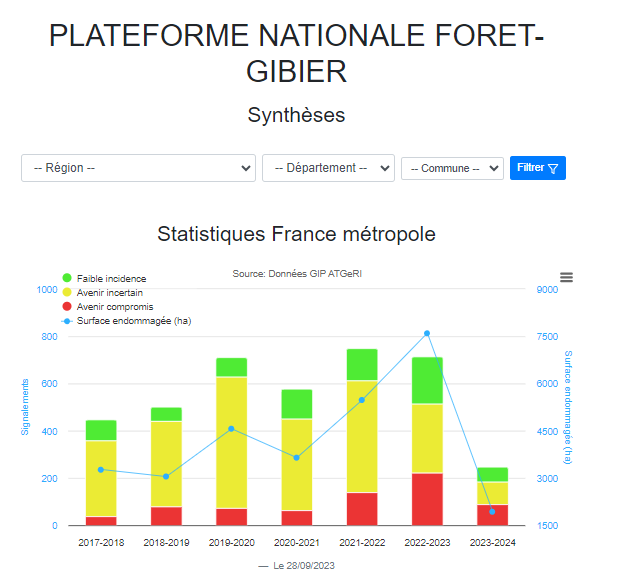 Possibilité de filtrer la synthèse sur une région, un département ou une commune.
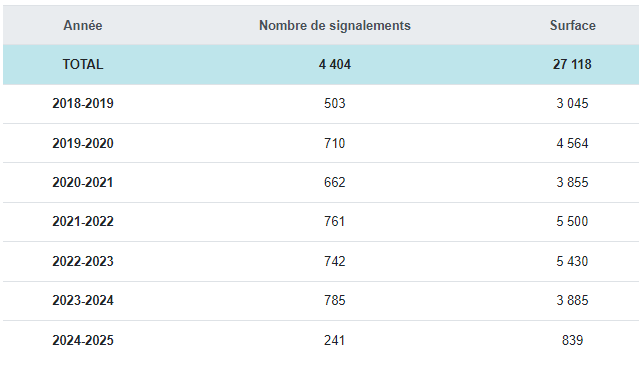 14
© GIP ATGeRi Juillet 2024
TOUT PUBLIC
6 – AIDE ET RESSOURCES
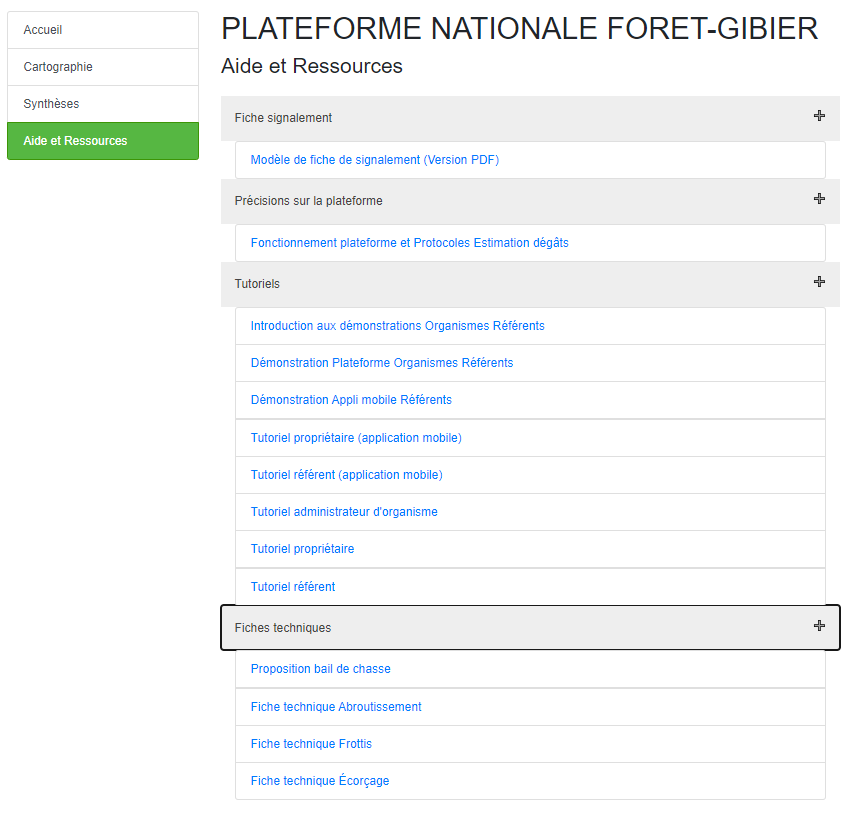 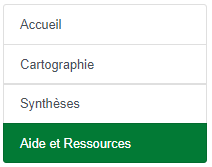 Modèle de la fiche de signalement
Fonctionnement général de la plateforme
Tutoriels et aides d’utilisations
Fiches techniques
15
© GIP ATGeRi Juillet 2024